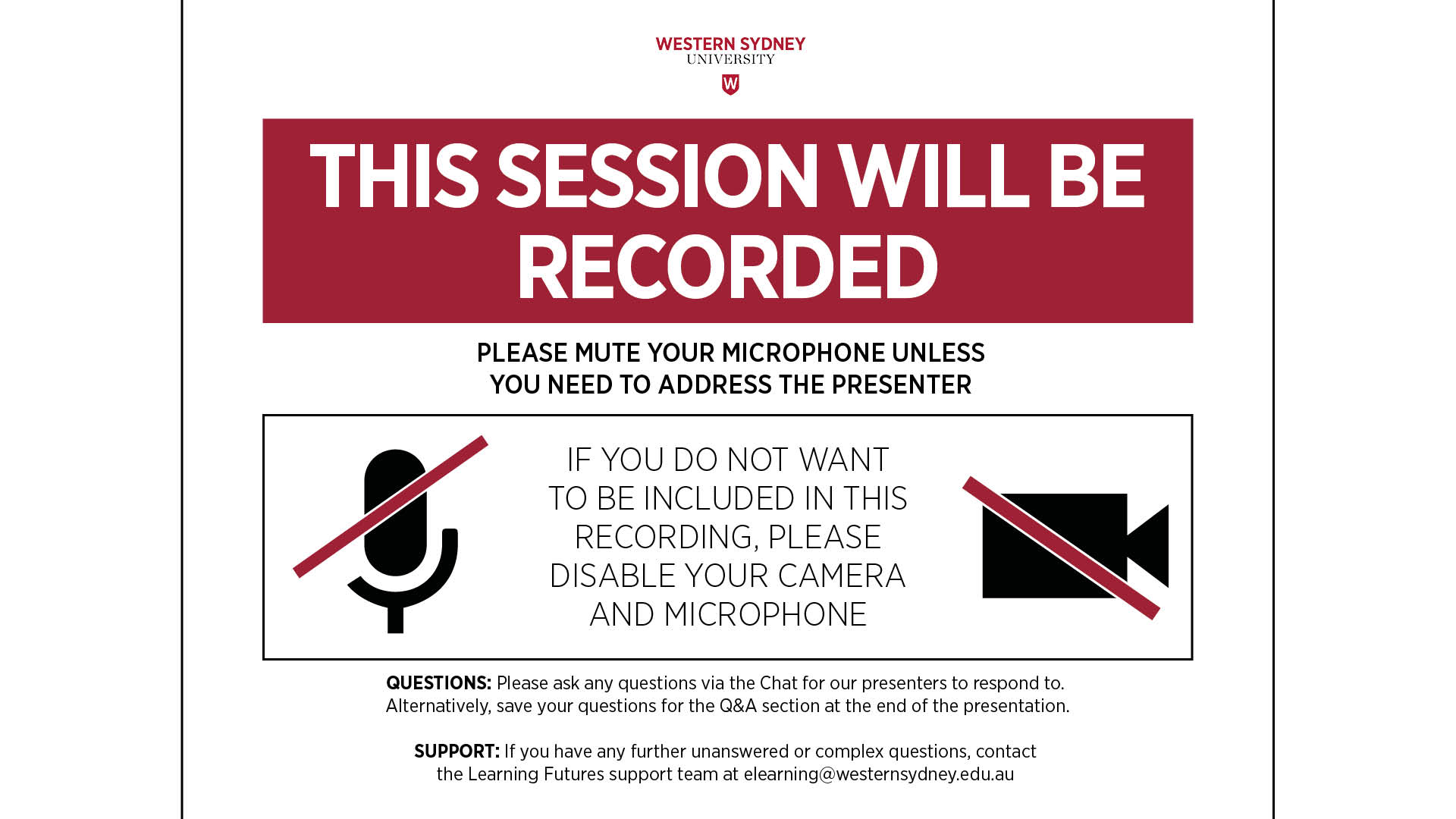 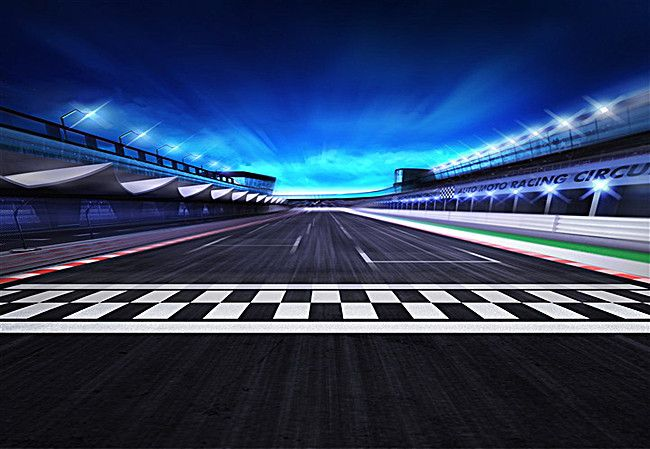 Turbo Talk – vUWS Q & A
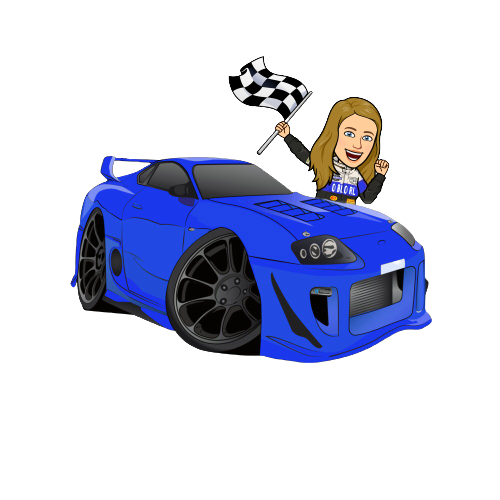 LEARNING FUTURES
Presenter: Whole eLearning Team
OPEN SESSION TO ASK ANY QUESTIONS ABOUT VUWS
The whole team is here to help you !

Do you have a specific question ?

If you have any further questions, please email-  elearning@westernsydney.edu.au
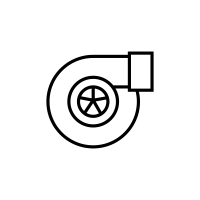 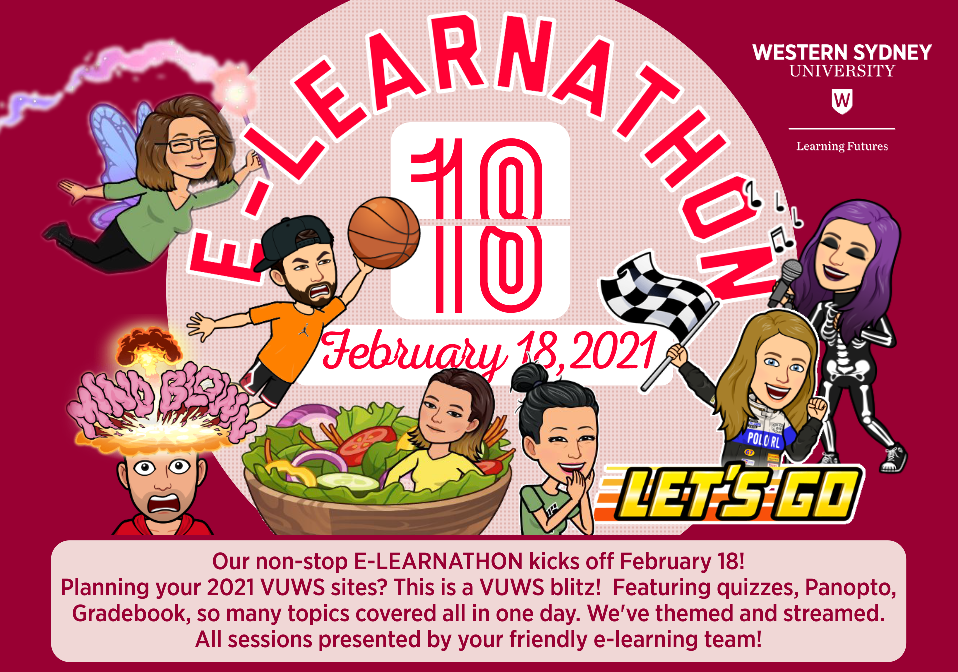 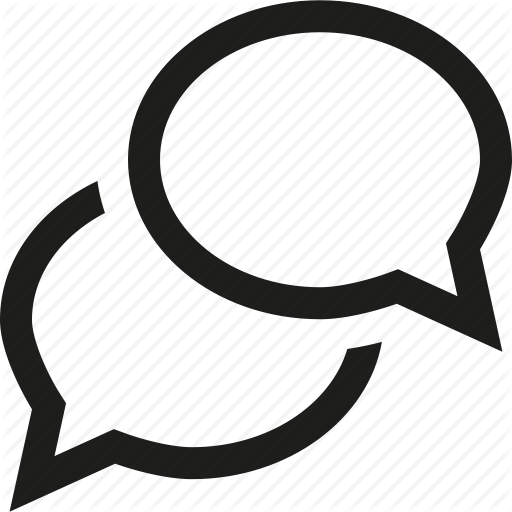 TURBO
TALK
Support and Resources
eLearning Support One to One (101)
Would you like to learn more about vUWS Blackboard tools and functionalities to enhance teaching and learning experience?

Learning Futures team is now able to offer personalised one-on-one eLearning support session via a zoom appointment. If you have any vUWS related queries, a member of our eLearning support team will support you through a tailored session specific to your needs.

Book a session today using our online form https://forms.gle/23UoDvsvSoybqHgZ6

If you have any additional queries, our contact email is  elearning@westernsydney.edu.au
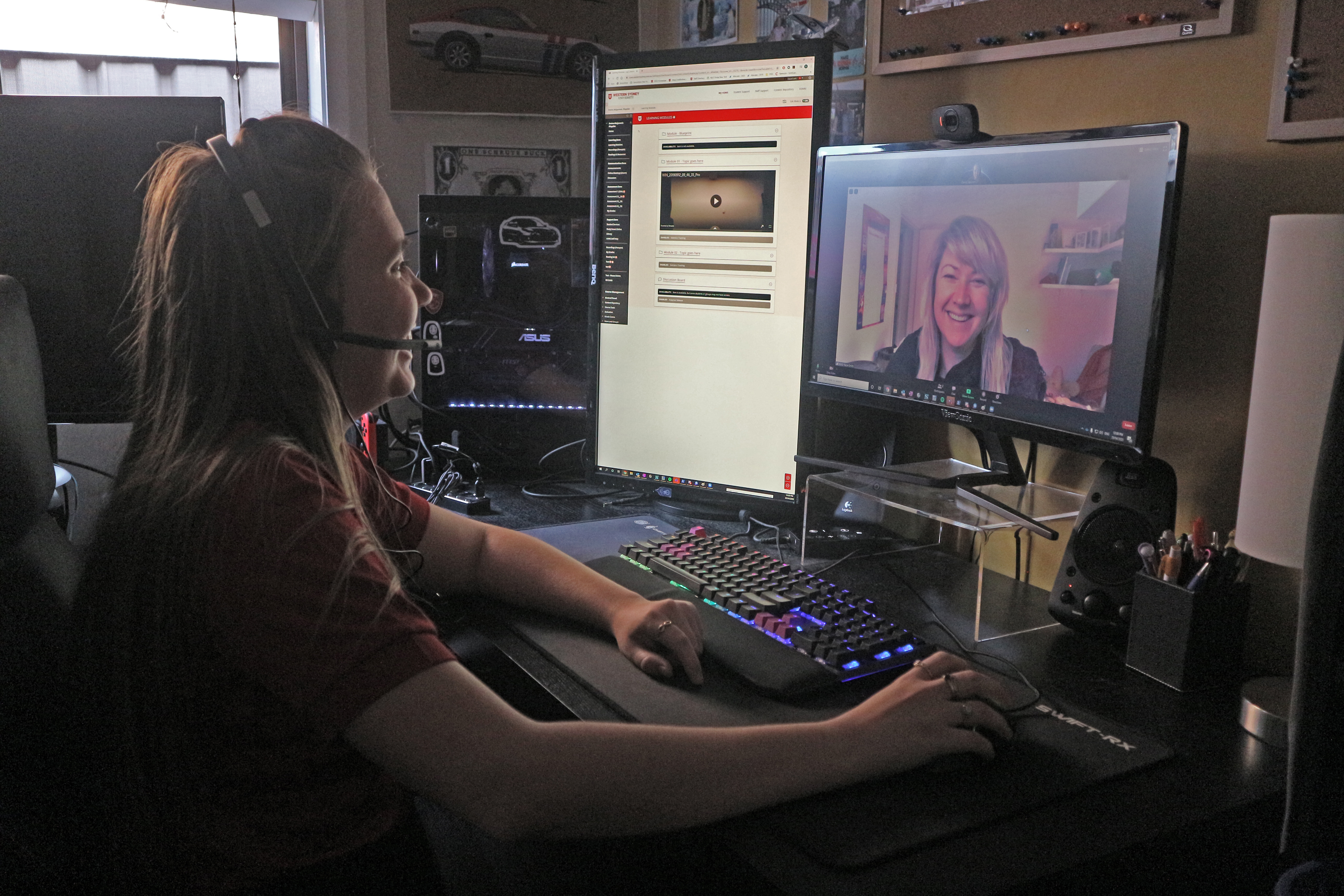 [Speaker Notes: Would you like to learn more about vUWS Blackboard tools and functionalities to enhance teaching and learning experience?

Learning Futures team is now able to offer personalised one-on-one eLearning support session via a zoom appointment. If you have any vUWS related queries, a member of our eLearning support team will support you through a tailored session specific to your needs.

Links for Chat: 

One on one Consultation link:
https://forms.gle/23UoDvsvSoybqHgZ6]
Additional Resources
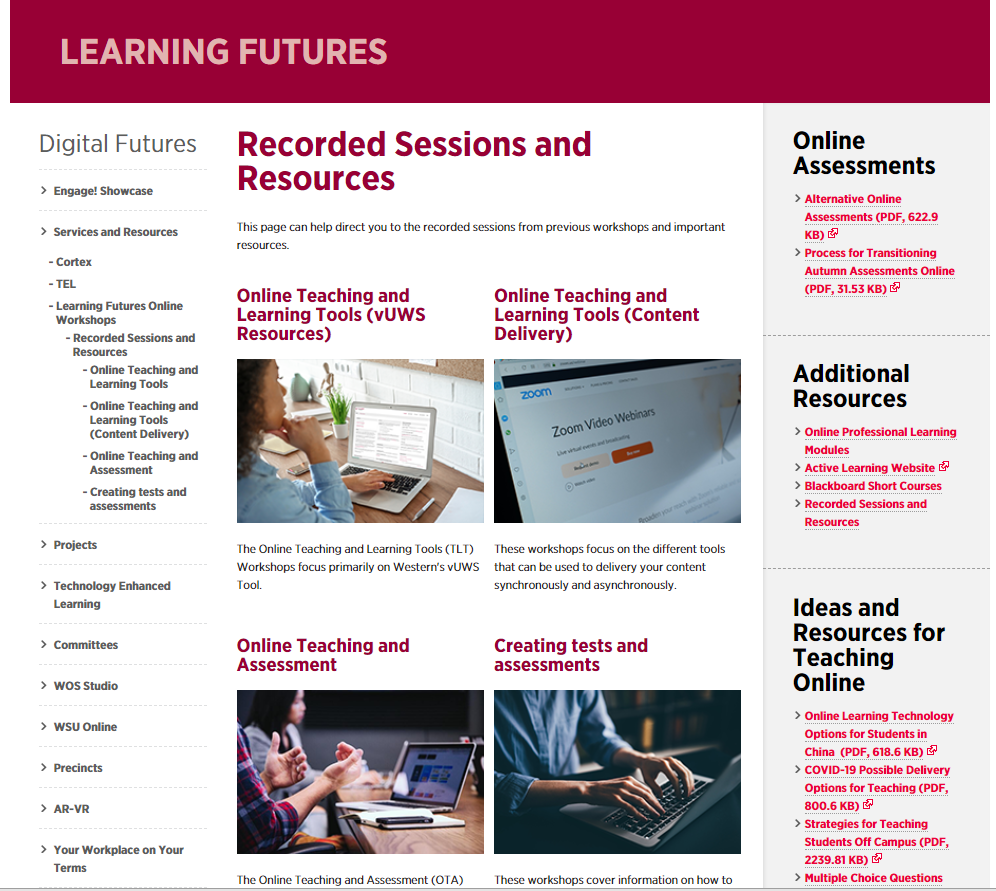 Training
Upcoming Sessions 
Recorded Sessions 
eLearnathon page – Where you will find the PowerPoint slides

Support 
Contact eLearning@westernsydney.edu.au
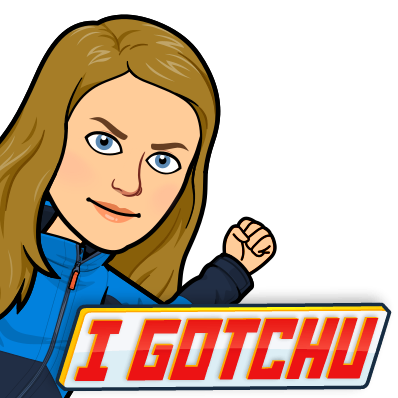 [Speaker Notes: Links for Chat: 

Upcoming Sessions : https://www.westernsydney.edu.au/digital_futures/dft/services_and_resources/Learning_Futures_Online_Workshops/LF_Workshop_Schedule 

Recorded Sessions: https://www.westernsydney.edu.au/digital_futures/dft/services_and_resources/Learning_Futures_Online_Workshops/recorded_sessions 

eLearnathon page: https://www.westernsydney.edu.au/digital_futures/dft/services_and_resources/Learning_Futures_Online_Workshops/elearnathon]
Feedback
[Speaker Notes: NEED LINK???]
Tell us what you think!
Quick feedback form : 

The URL in the chat. It should only take 2-3min (we promise!)
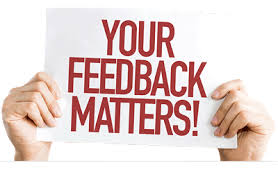 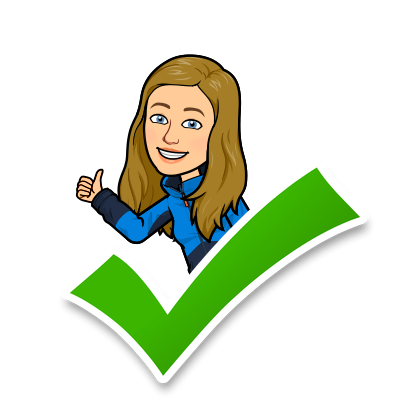 We actually use your feedback to fine-tune, create and schedule future workshops
[Speaker Notes: URL: https://forms.gle/JrUyGf3szvuLTJZc8]
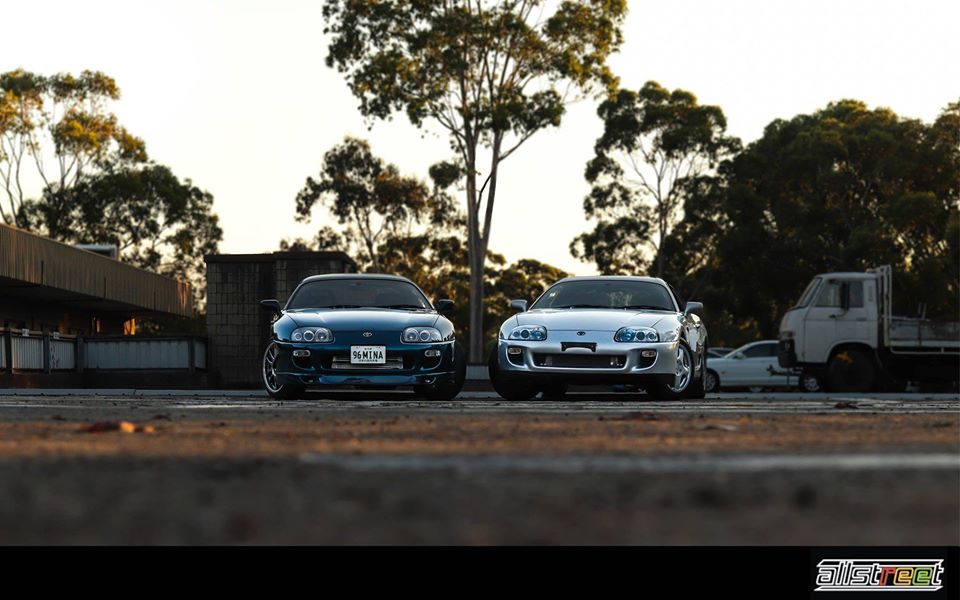 Thank you for attending
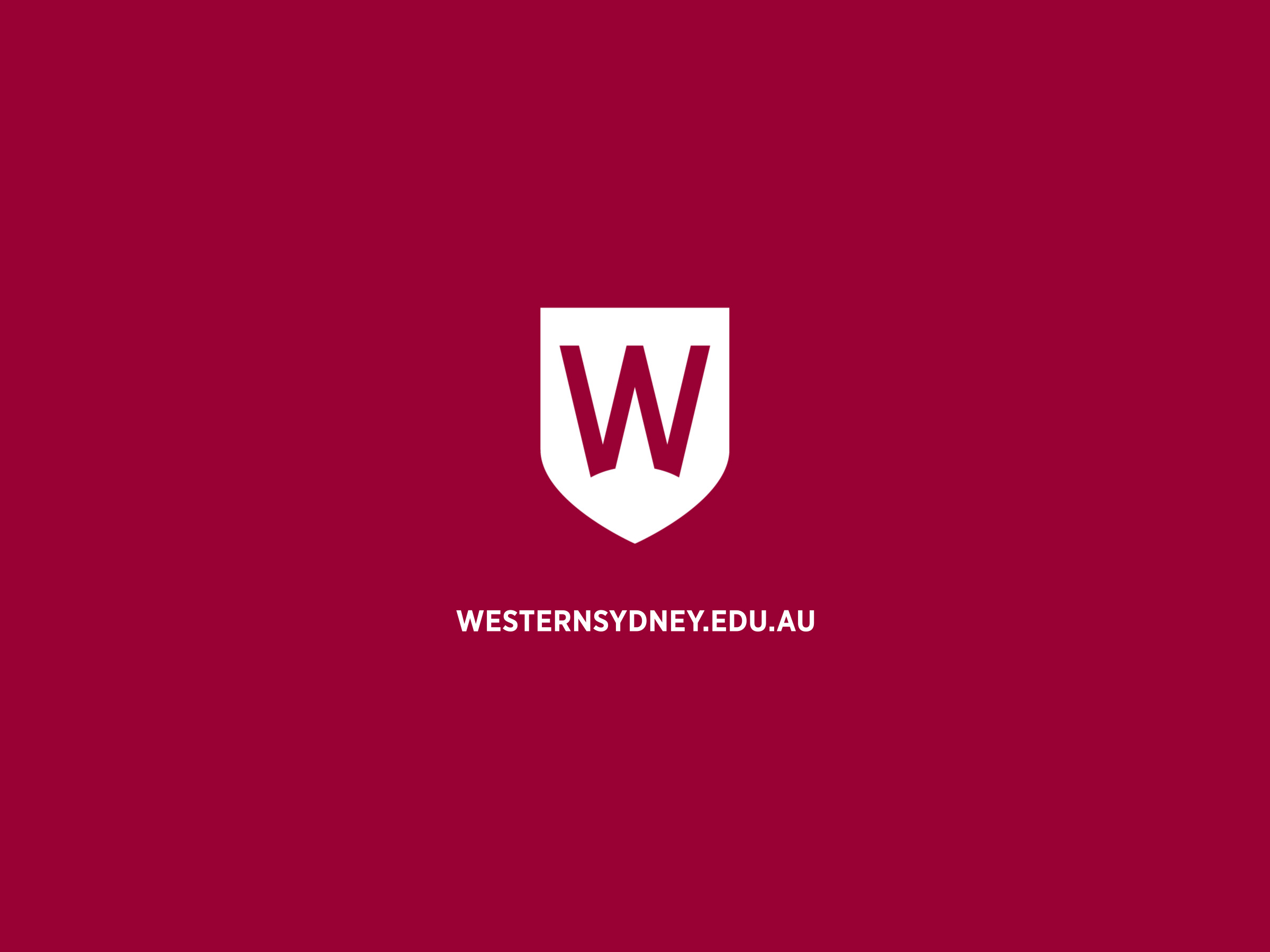 [Speaker Notes: Thank you for your time]